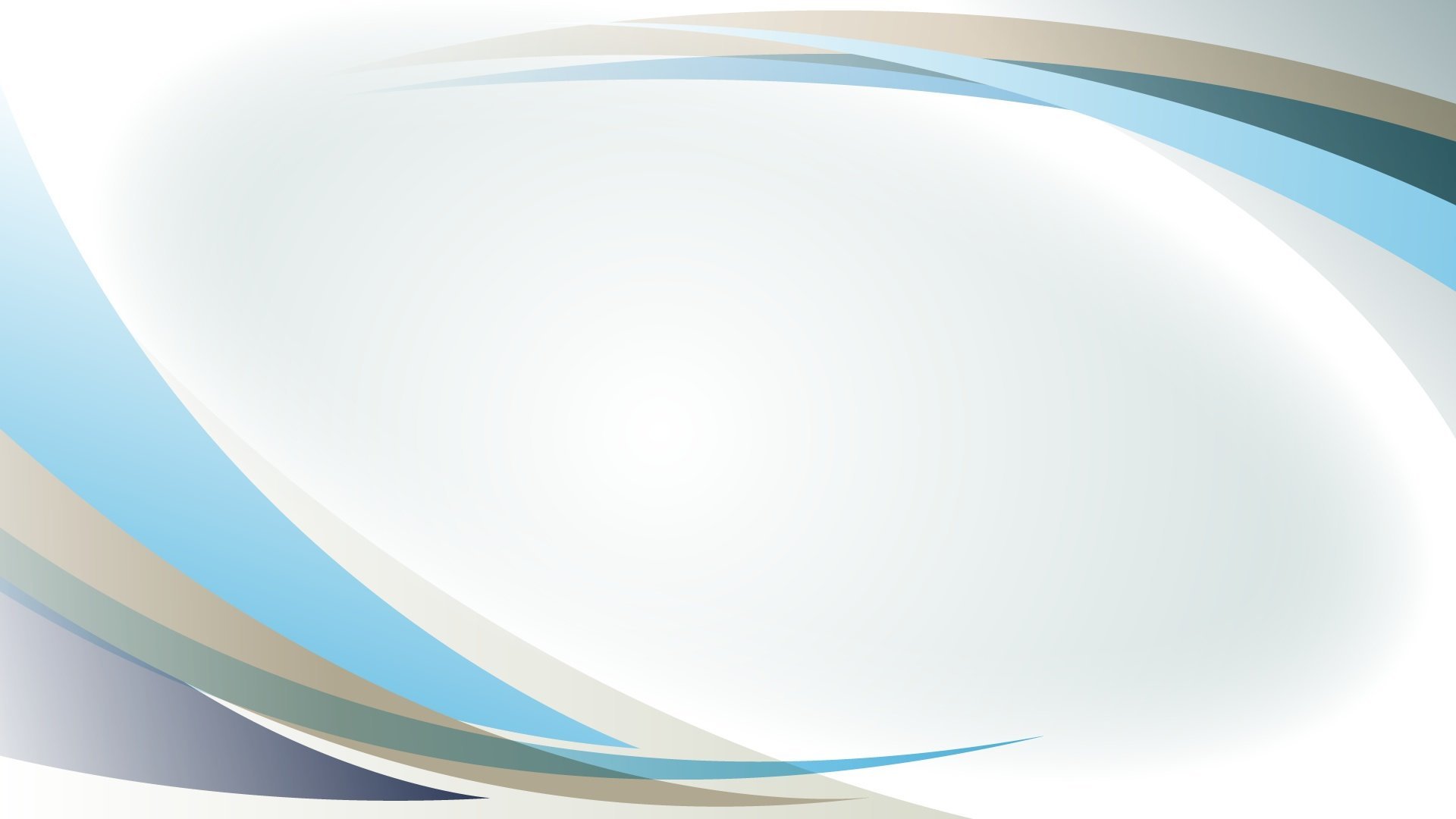 Муниципальный ресурсный центр «Сопровождения профессионального 
самоопределения обучающихся в условиях дополнительного образования»
Профессиональные пробы для учащихся 7-х классов
Угарова Марина Германовна, к.пс.н., руководитель МРЦ
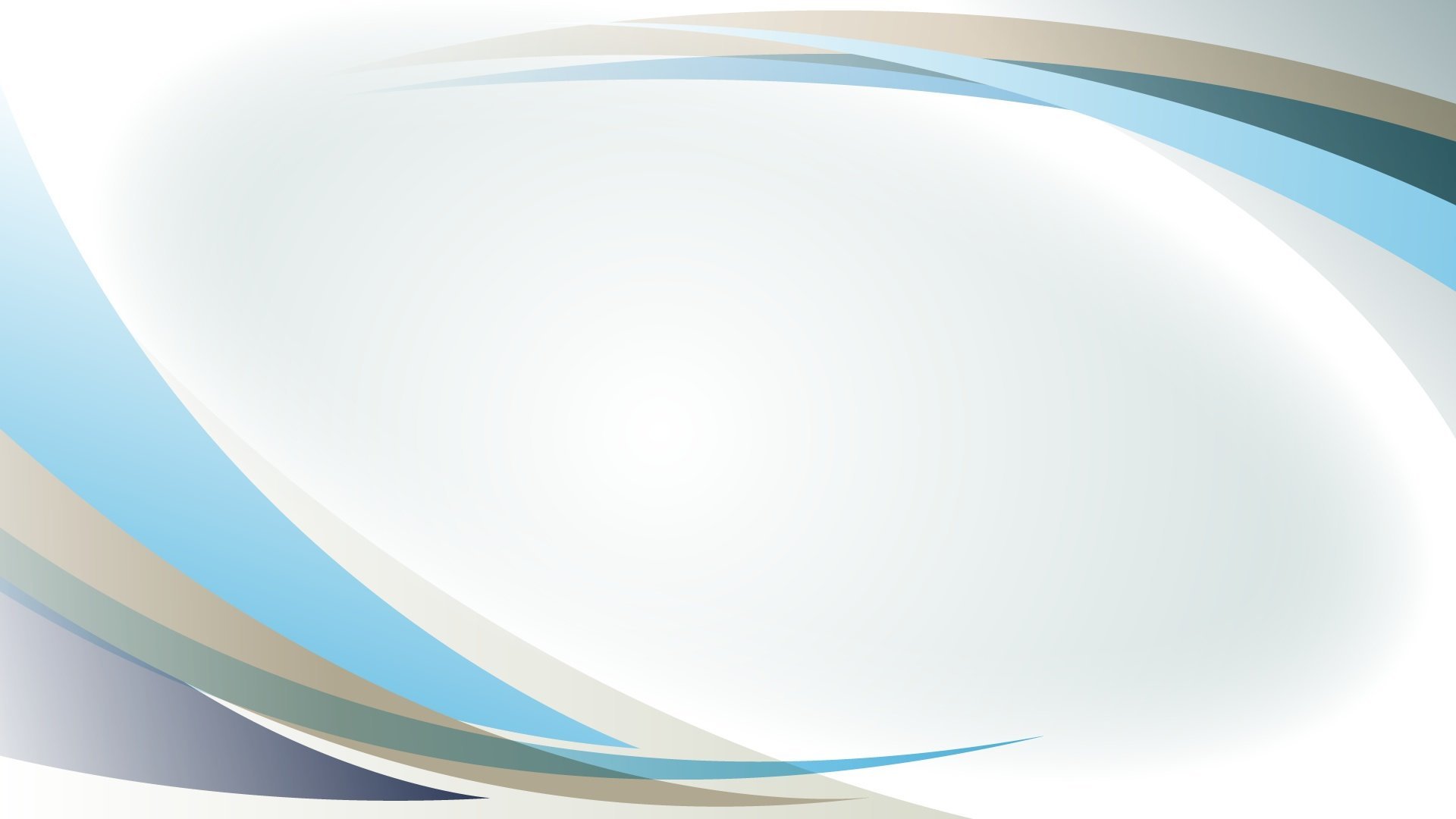 Состав муниципального ресурсного центра
МОУ ДО «МУЦ Кировского и Ленинского районов»
МОУ ДО ЦВР «Глория»
МОУ ДО ДЮЦ «Ярославич»
МОУ ДО ЦДТ «Юность»
МОУ ДО Детский экологический центр «Родник»
МОУ ДО КОЦ «ЛАД»
МОУ ДО «МУЦ Красноперекопского района»
МОУ ДО «Детский морской центр»
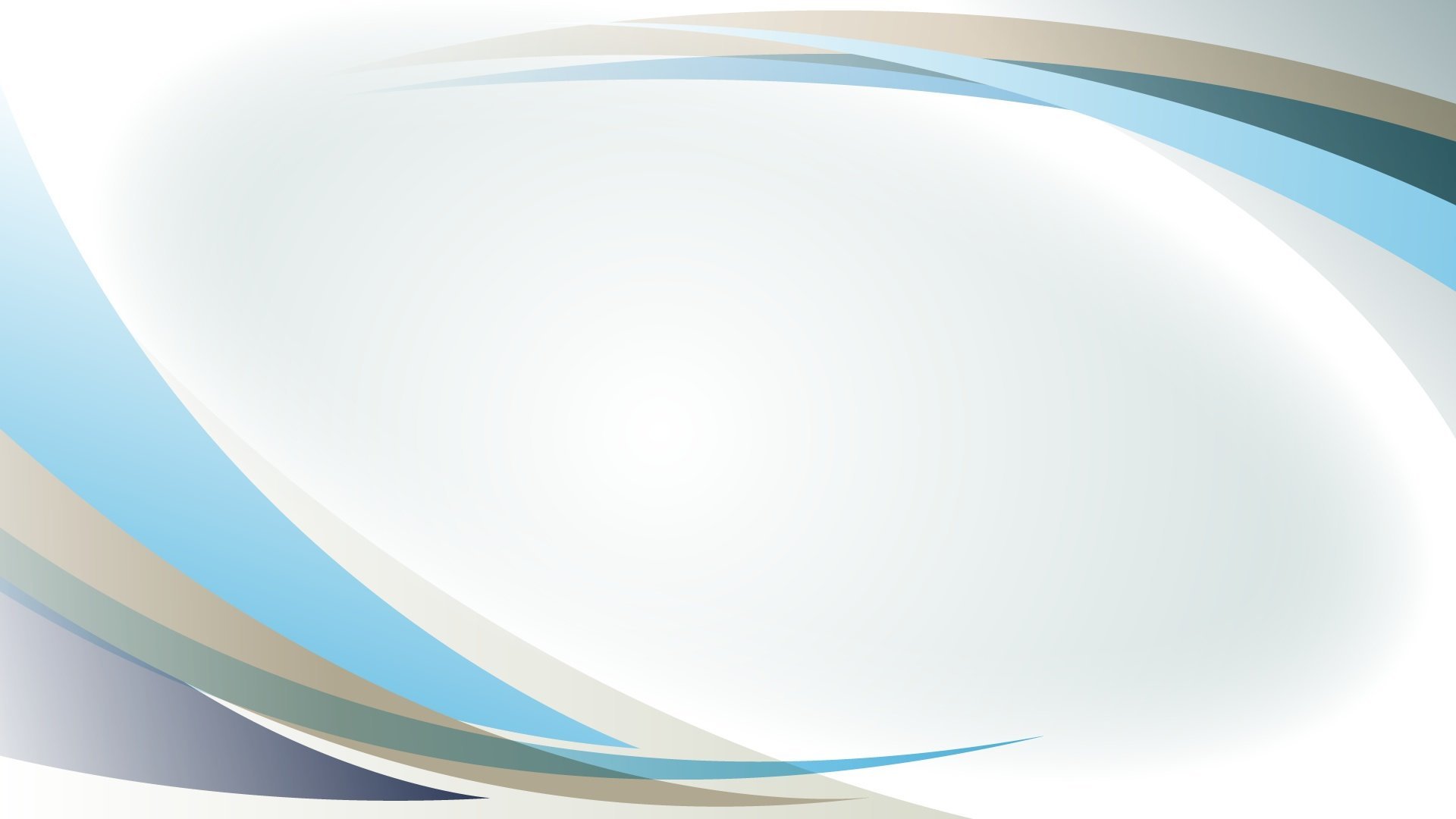 Актуально
Концепция развития дополнительного образования детей до 2030 года
Приоритеты обновления содержания и технологий по направленностям дополнительного образования детей
Пример
В рамках реализации дополнительных общеобразовательных программ социально-гуманитарной направленности необходимо создать условия для вовлечения детей в практику глобального, регионального и локального развития общества, развития культуры межнационального общения, лидерских качеств, финансовой, правовой и медиа-грамотности, предпринимательской деятельности, в том числе с применением игровых форматов и технологий, использования сетевых коммуникаций в реальной и виртуальной среде, формирования у обучающихся навыков, связанных с эмоциональным, физическим, интеллектуальным, духовным развитием человека.
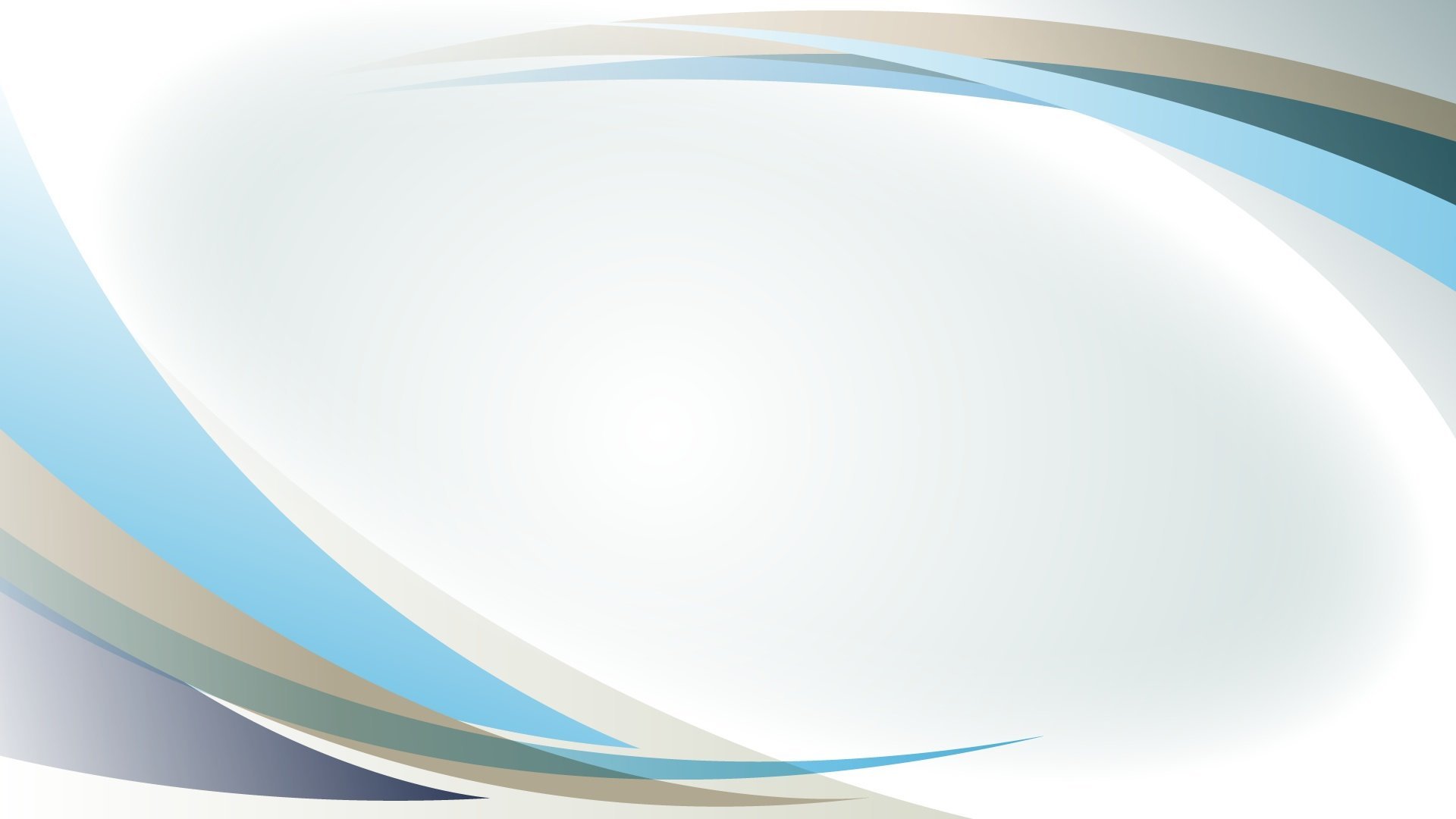 Актуально
Концепция развития дополнительного образования детей до 2030 года
Вовлечь обучающихся в программы и мероприятия ранней профориентации, обеспечивающие ознакомление с современными профессиями и профессиями будущего, поддержку профессионального самоопределения, формирование навыков планирования карьеры с применением инструментов профессиональных проб, стажировок в организациях реального сектора экономики, взаимодействие с сотрудниками предприятий, научных организаций, профессиональных образовательных организаций и образовательных организаций высшего образования;
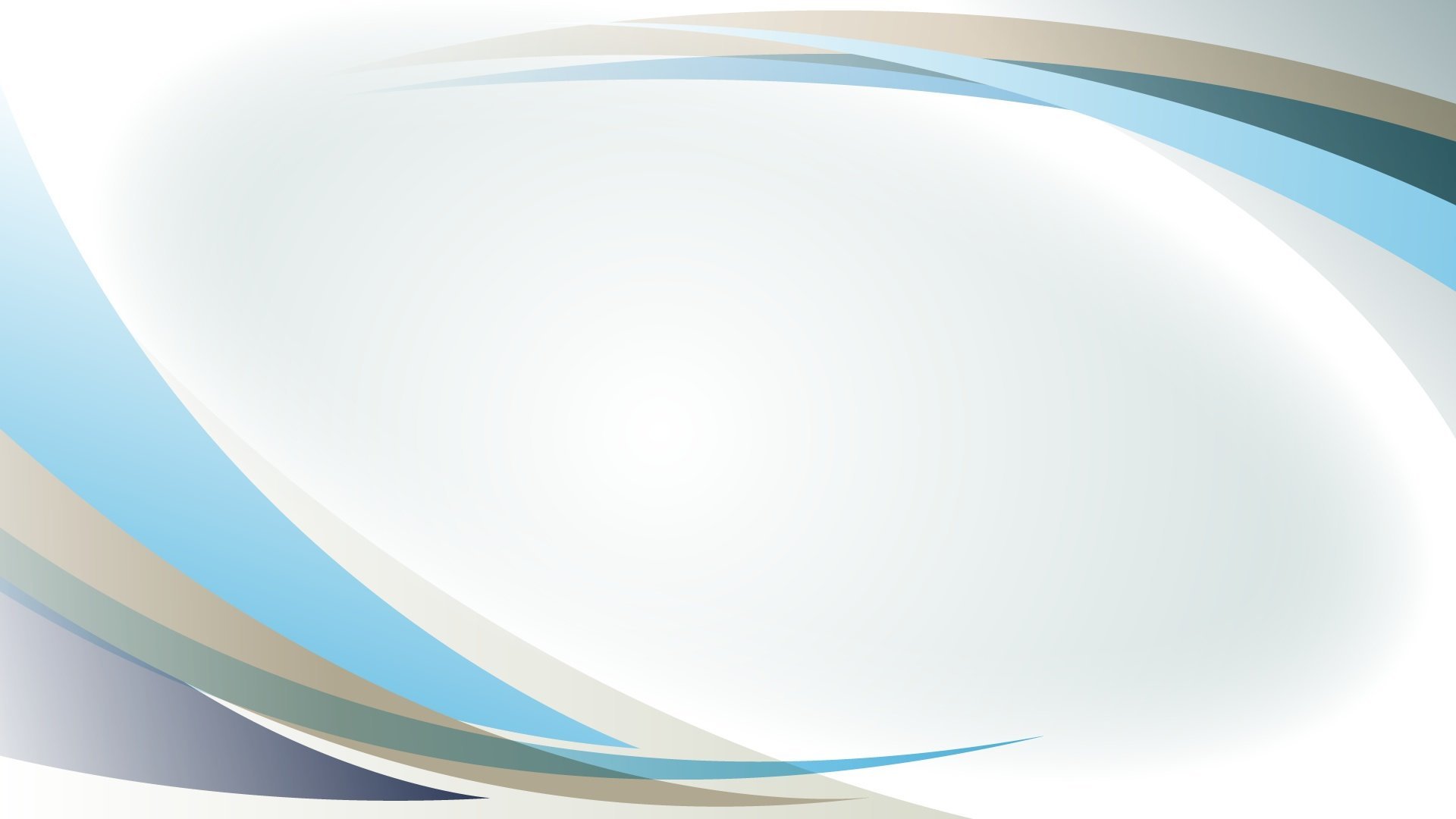 Результативность
Профессиональные пробы в 6х классах  - 2112 человек
Профессиональные пробы в 7х  классах  - 1146 человек
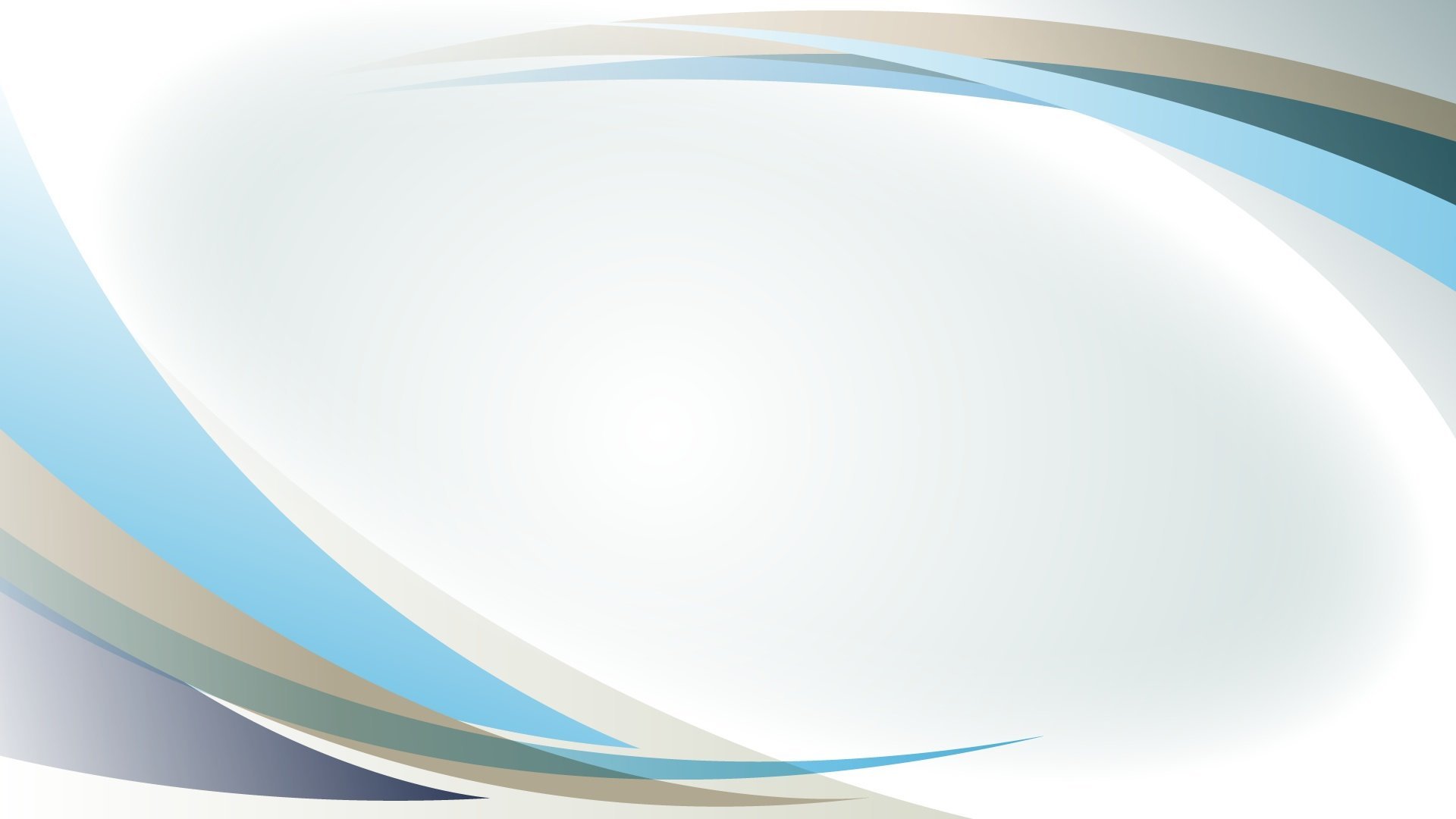 Профессиональная проба
Профессиональная проба – профессиональное испытание или профессиональная проверка, моделирующая элементы конкретного вида профессиональной деятельности, имеющая завершенный вид, способствующая сознательному, обоснованному выбору профессии.
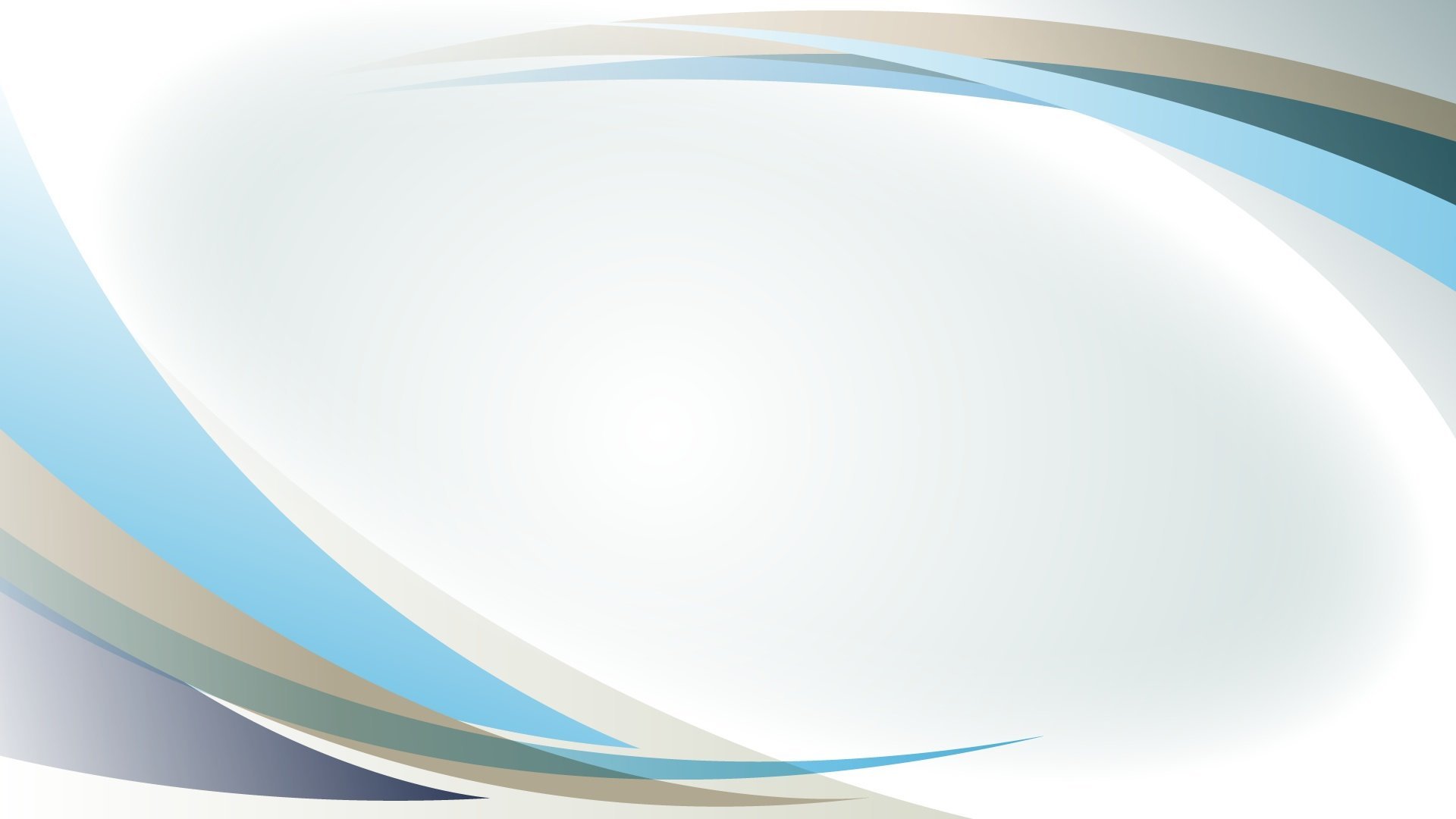 Soft skills - С чего бы это?
Термины VUCA из военного словаря и были введеныв 90-х годах прошлого века
Изменчивость 
Неопределенность
Сложность
Двусмысленность
Принцип «VUCA» сейчас приобретает все большую популярность в бизнесе, особенно в сфере технологий и на потребительских рынках. 
Мир стал глобальным, все меняется очень быстро
Для быстрой адаптации, достижения эффективности  необходимы определенные качества личности – группируются в категорию Soft skills
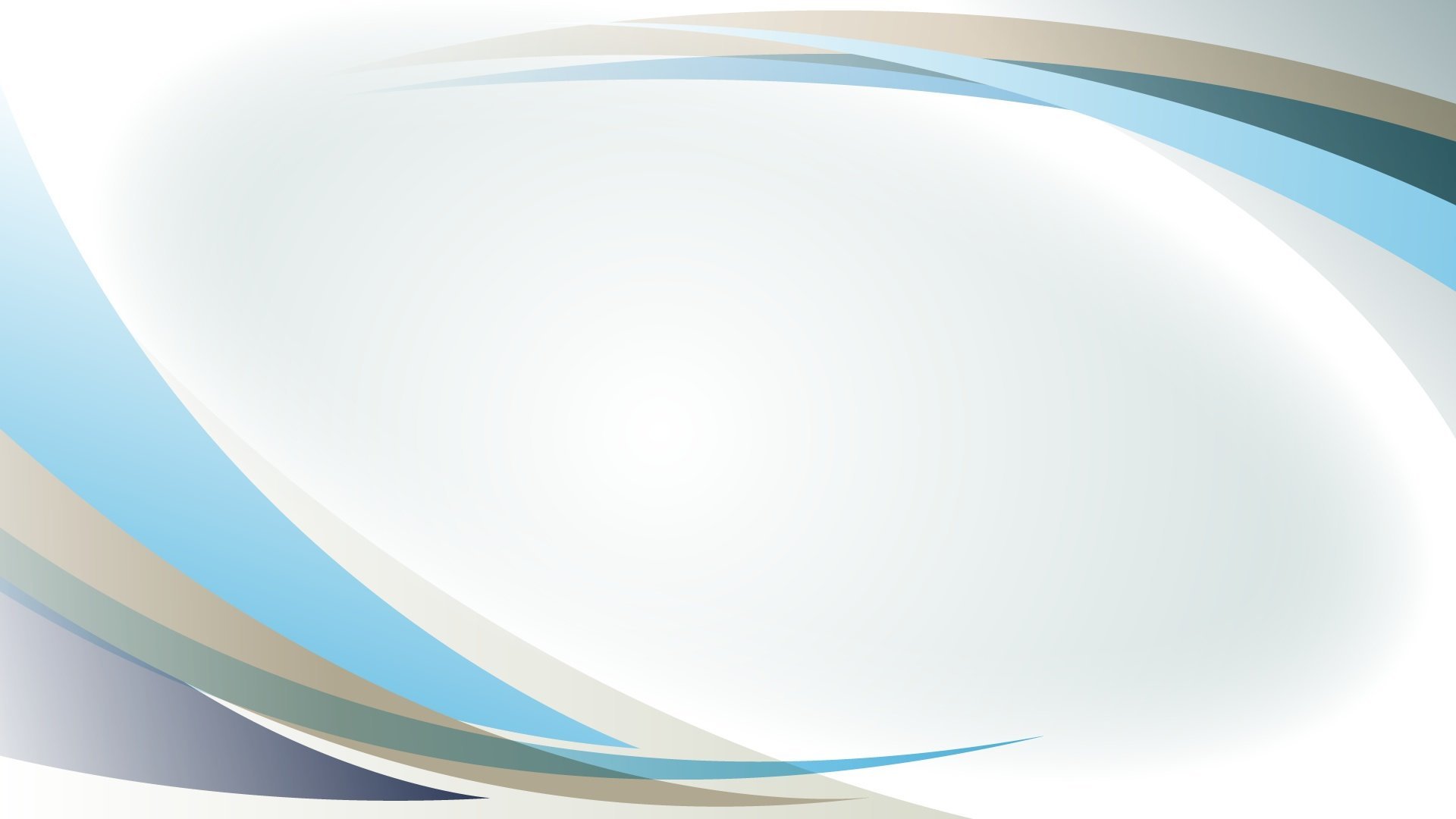 Soft skills - перечень
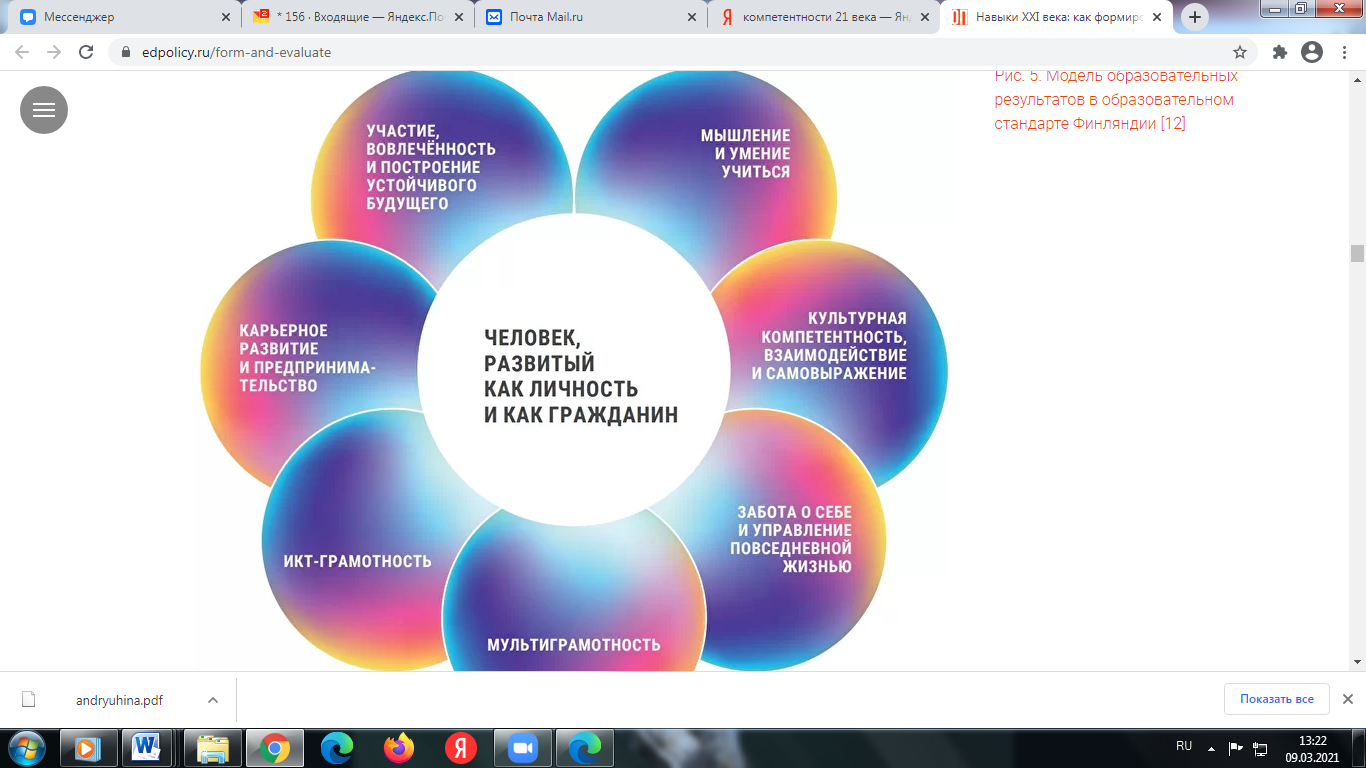 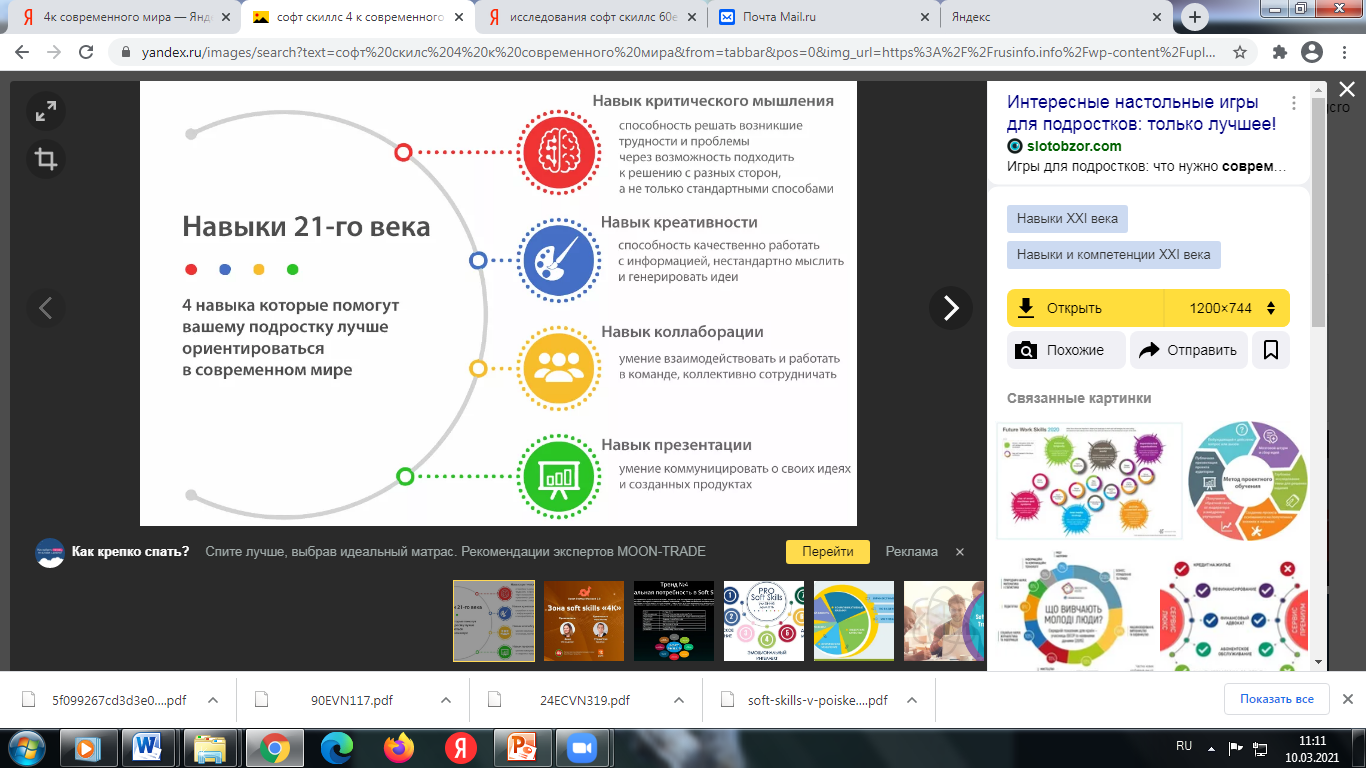 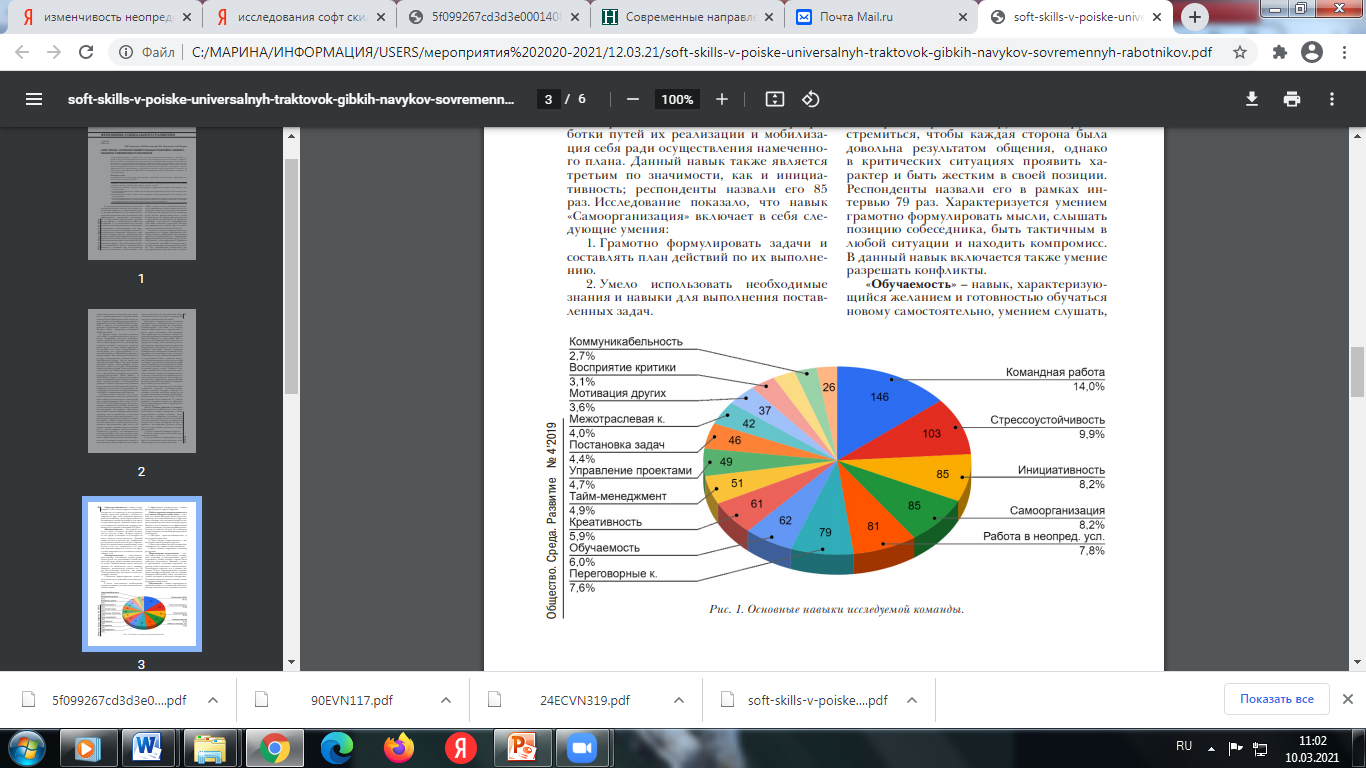 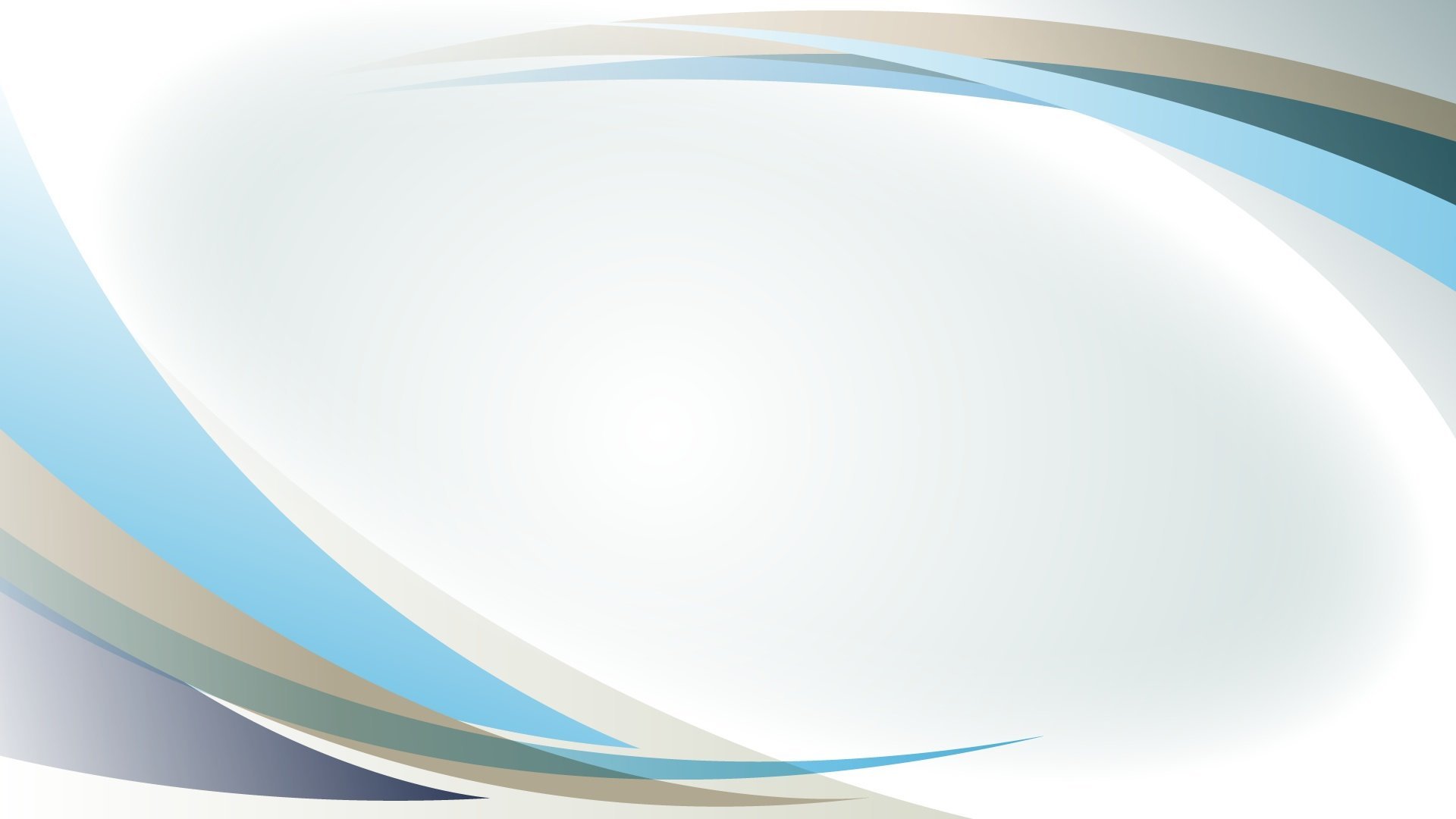 Soft skills - перечень
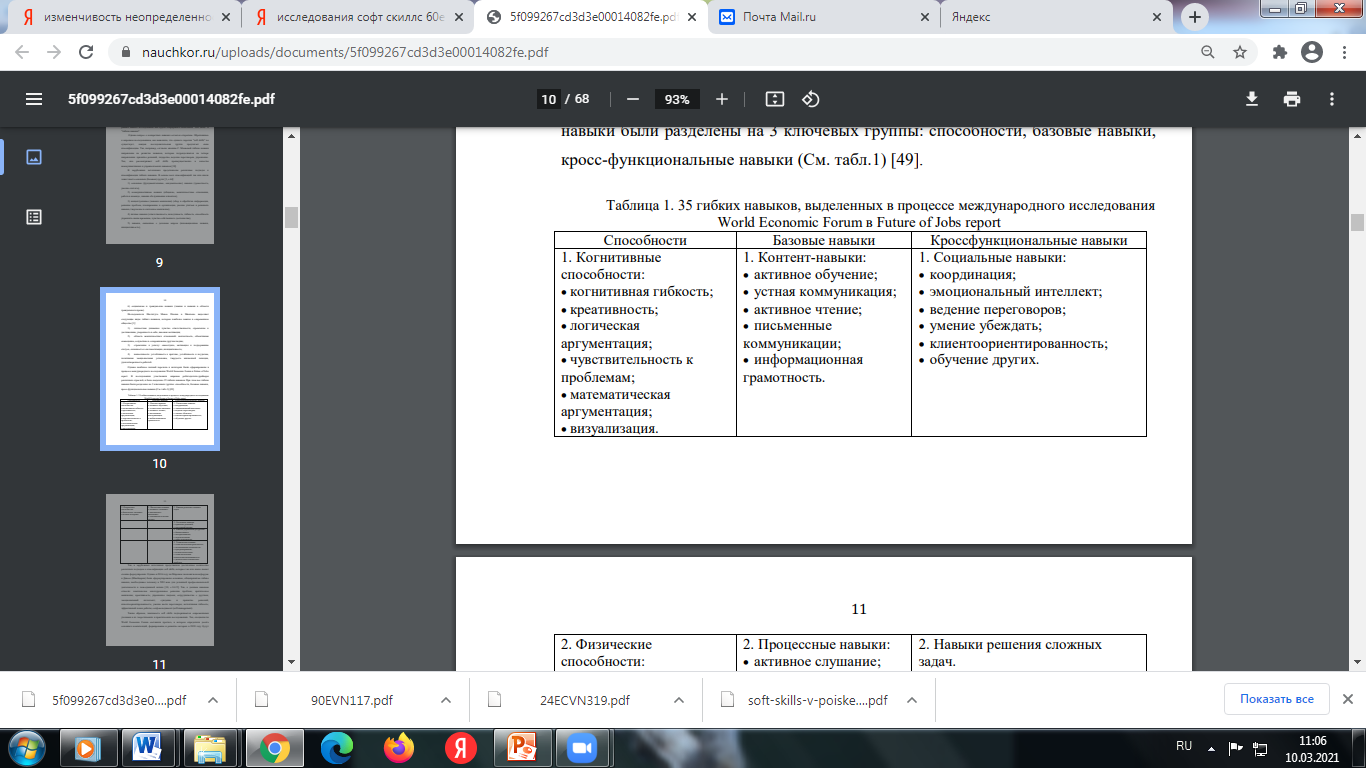 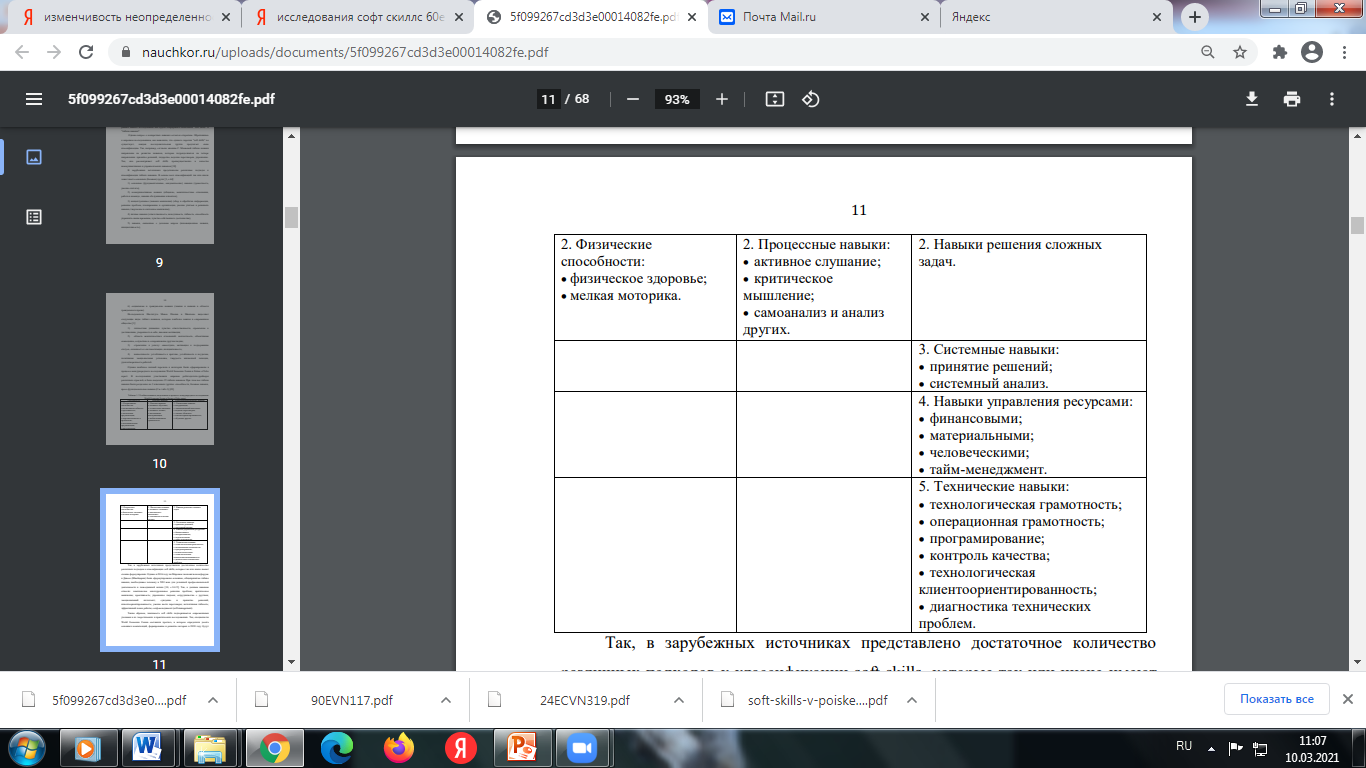 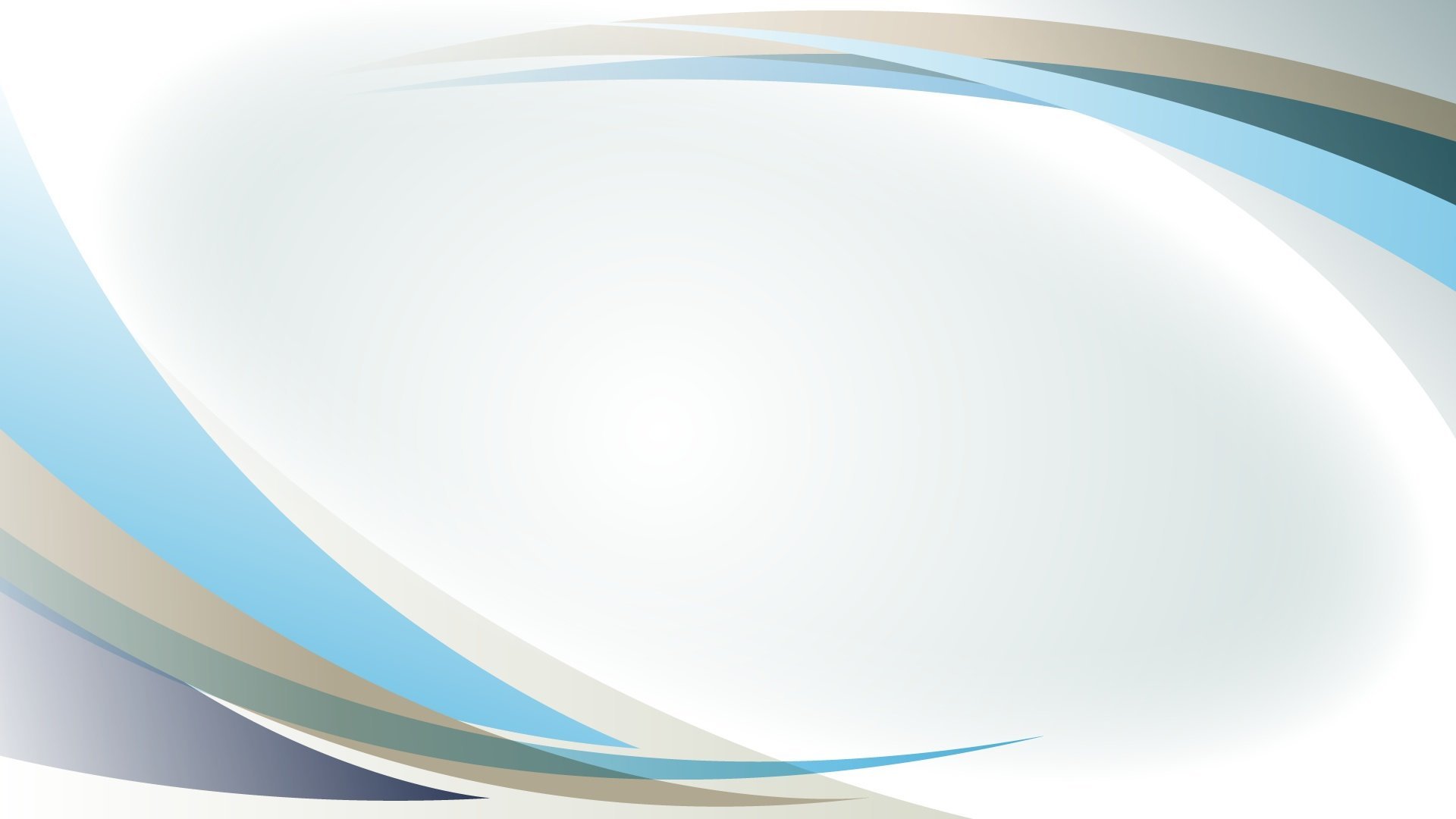 Soft skills – перечень включенных в программу профессиональных проб
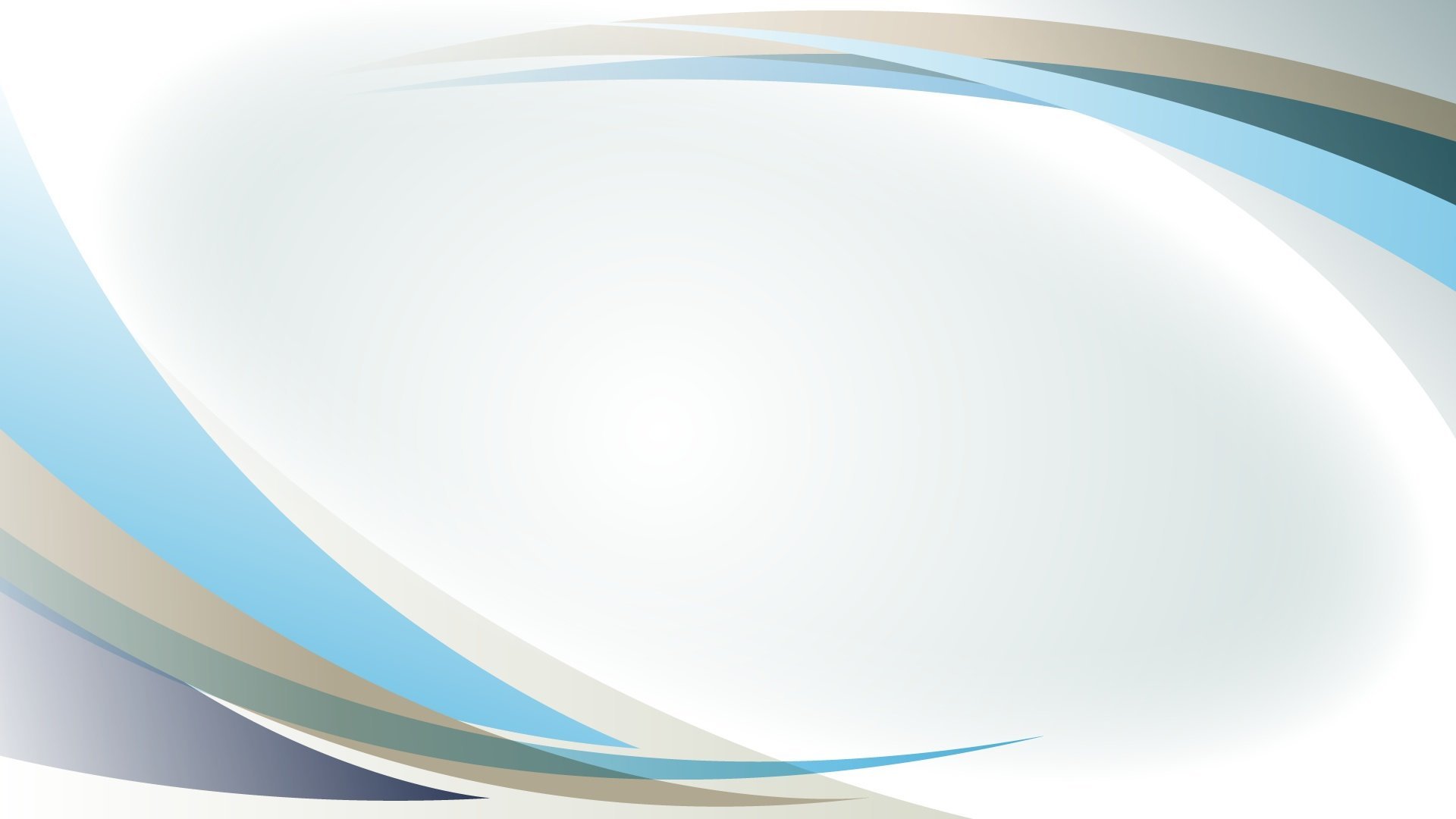 Роль программы профессиональных проб для учащихся 7-х классов
Сохраняется подход ознакомления с профессиями с акцентом на Soft skills
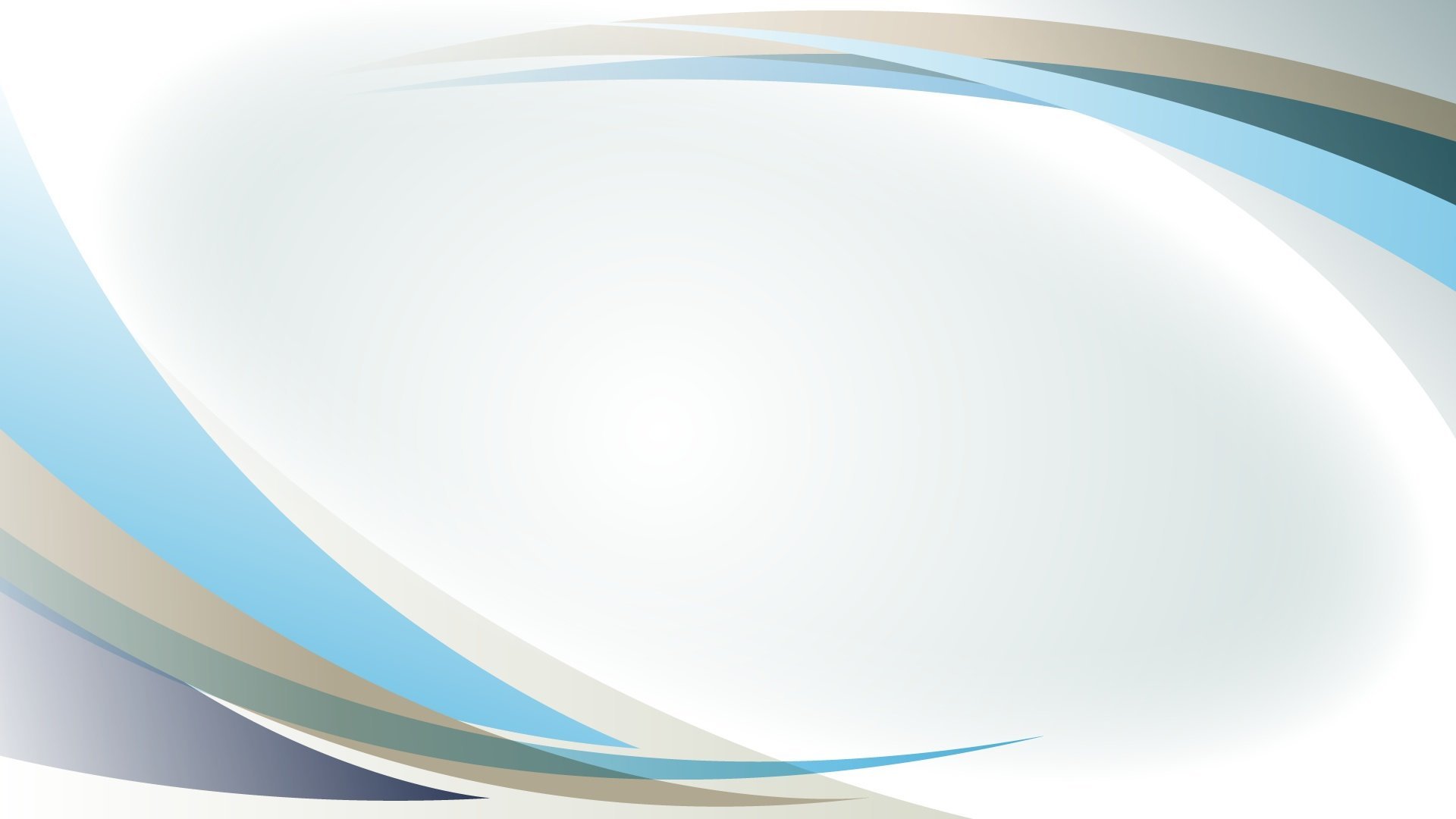 Роль программы профессиональных проб для учащихся 7-х классов
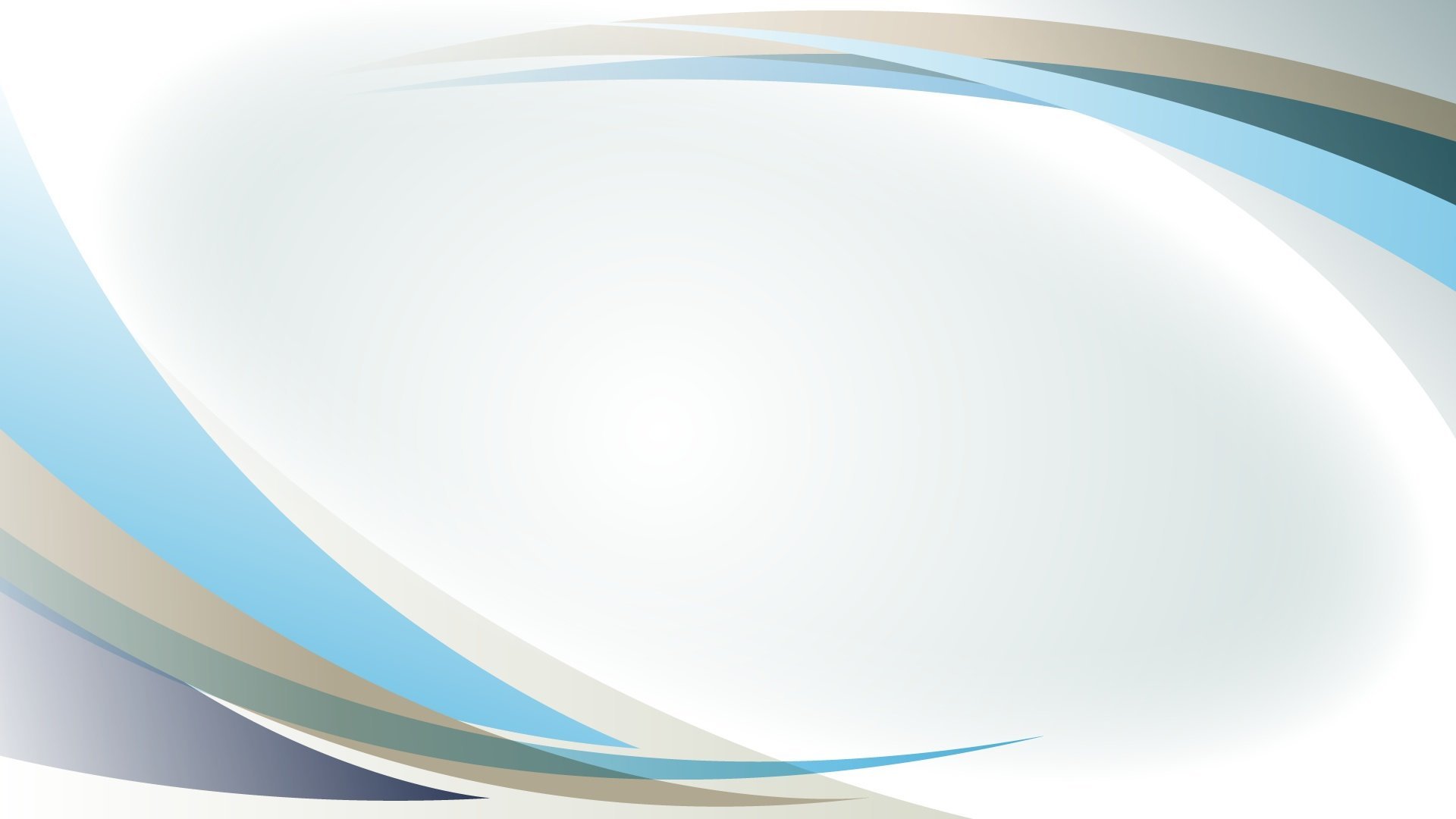 Структура программы
Способы проведения
Режим – 3 встречи Вводное занятие
5 профпроб
Заключительное занятие
Режим – 4 встречи Вводное занятие
3 профпробы
3 профпробы
Заключительное занятие
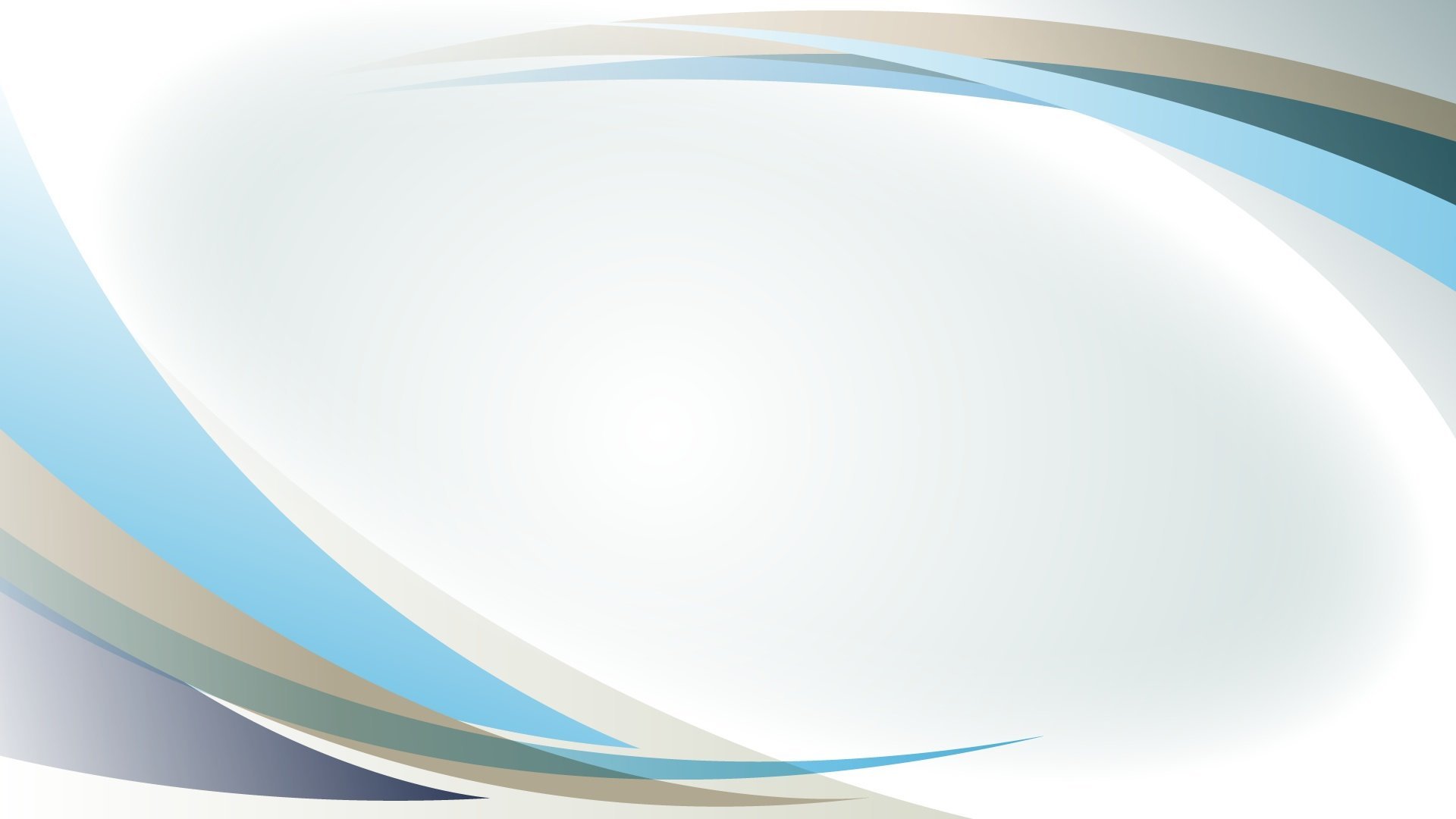 Конструкт занятия
В каждом занятии тренируются 3 компетентности 
Базовые- коммуникативность,  умение работать в команде 
Основная компетентность, та которой посвящено занятие
Используются две профессии 
Известная сейчас профессия 
Профессия, которая будет популярна и в будущем
Используются два способа выполнения заданий
Индивидуальный
Групповой
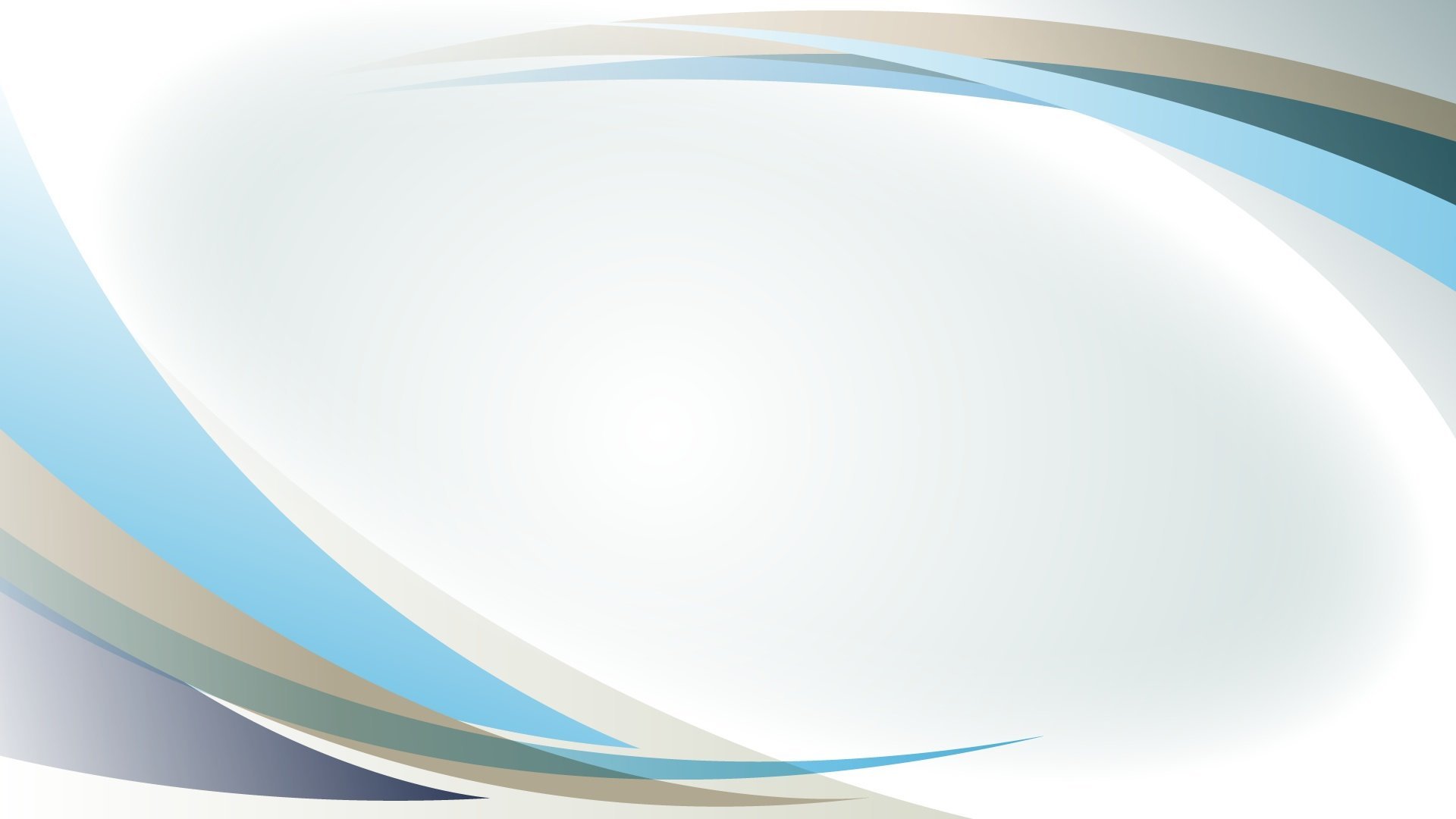 Конструкт занятия
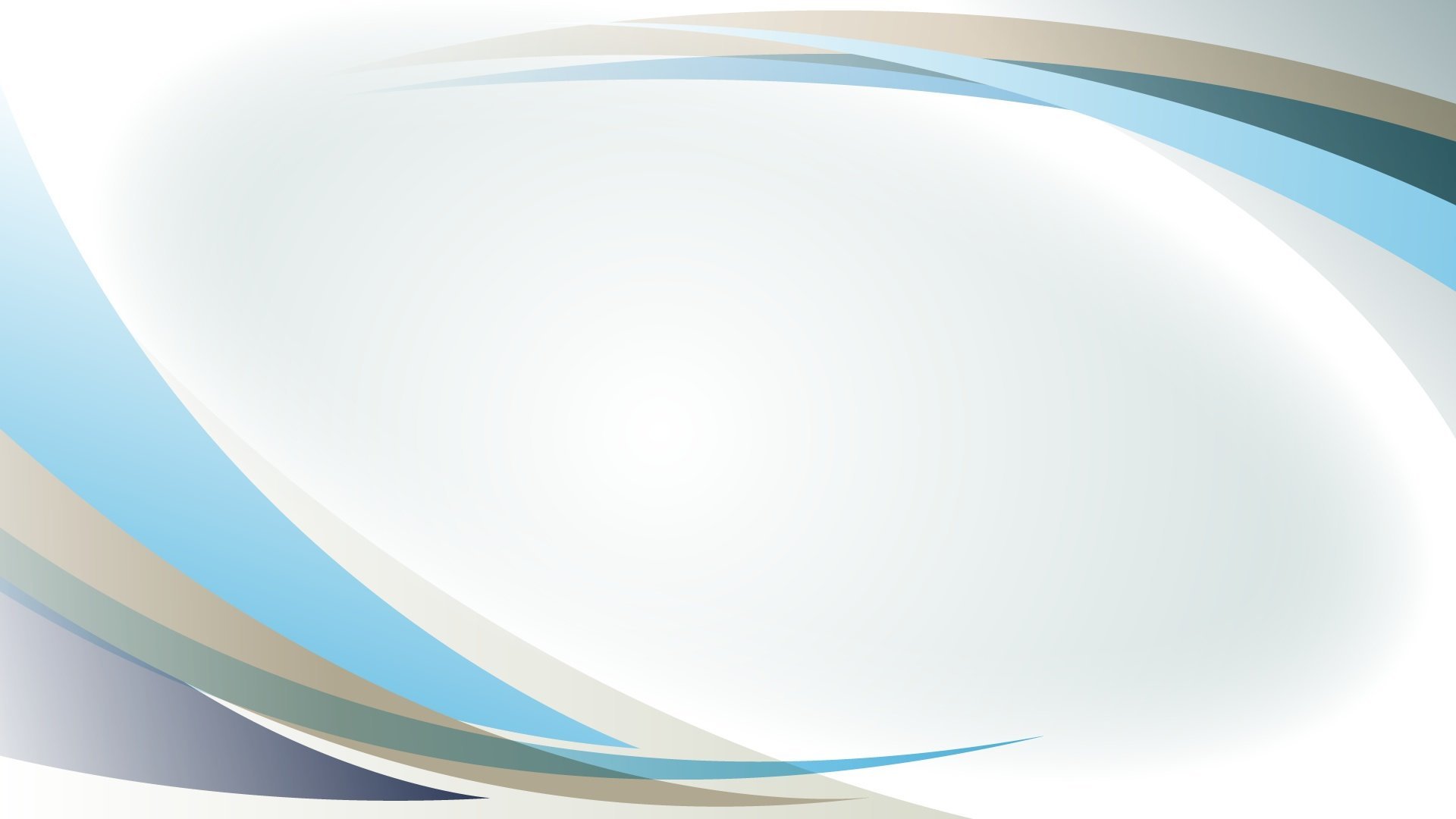 Благодарю за внимание